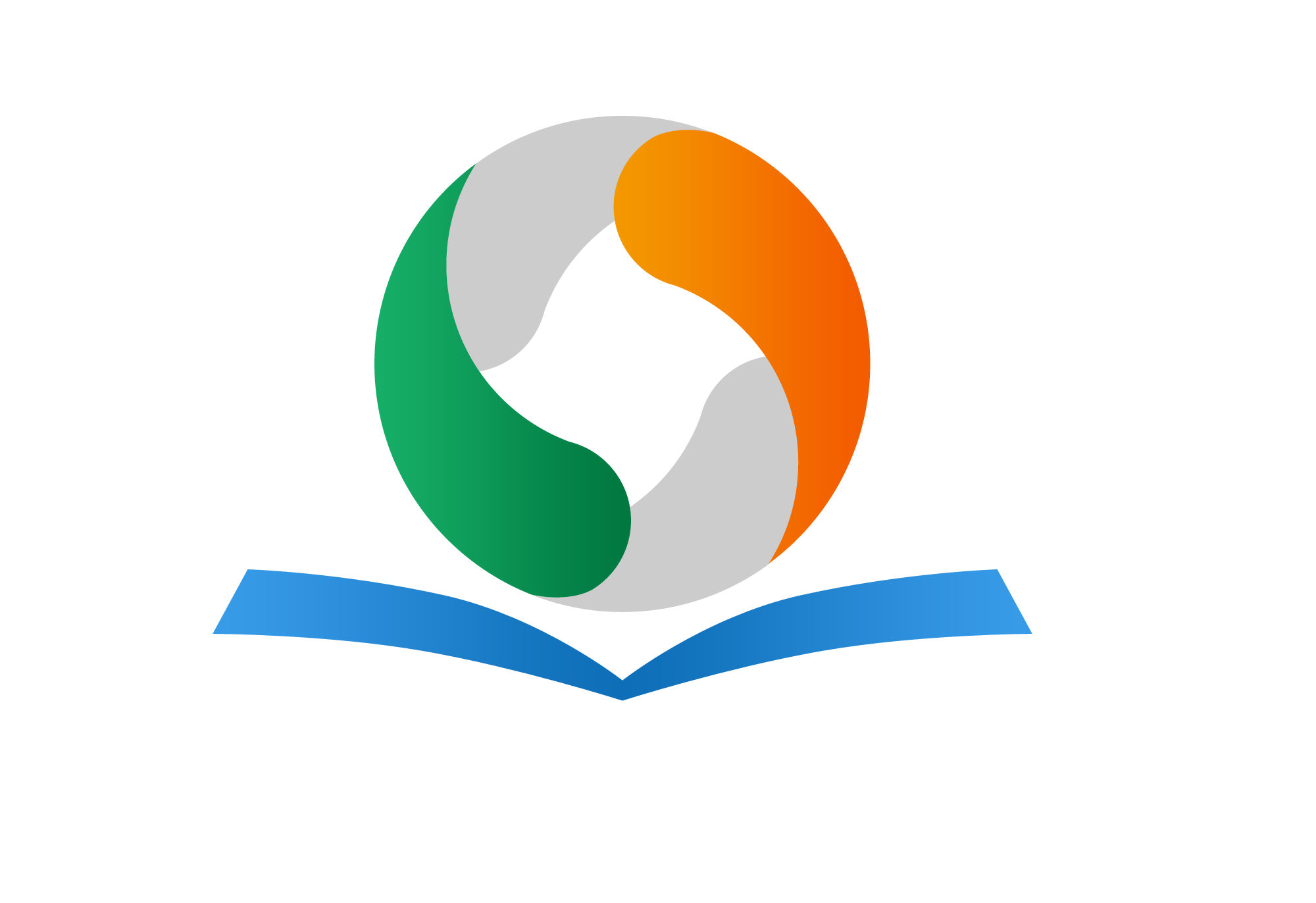 人教版八年级上册
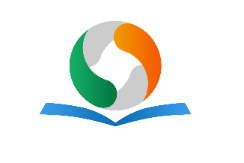 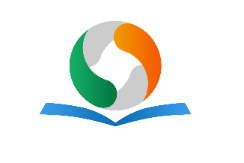 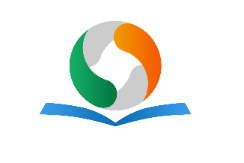 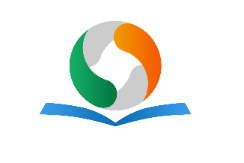 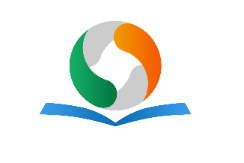 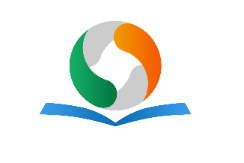 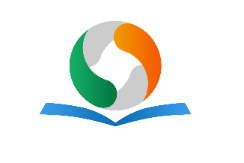 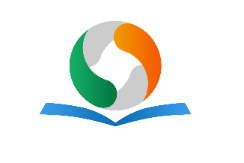 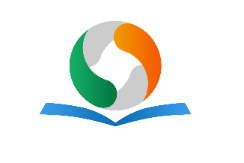 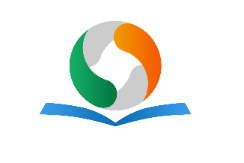 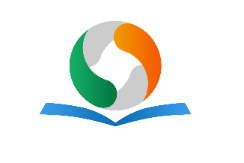 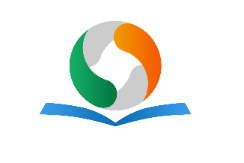 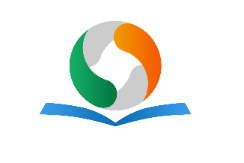 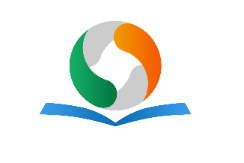 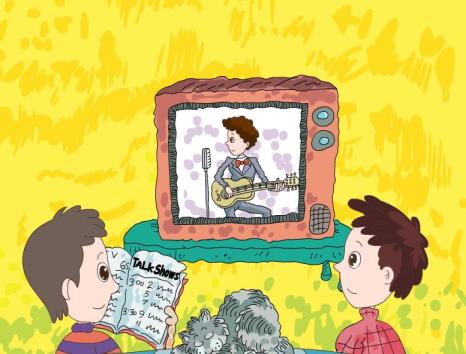 Unit5
 Do you want to watch a game show?
Section A（第2课时）
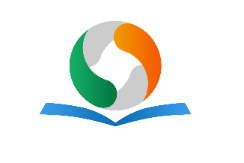 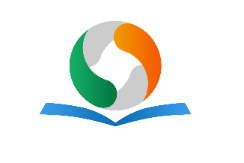 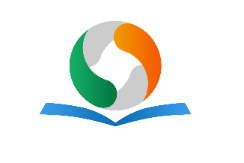 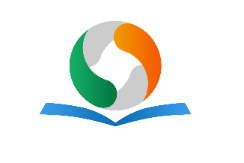 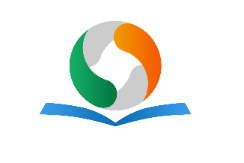 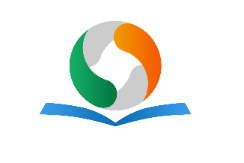 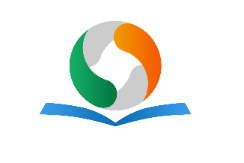 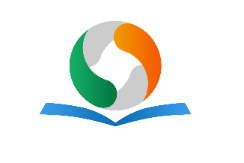 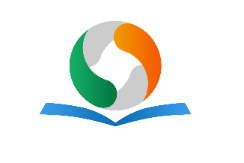 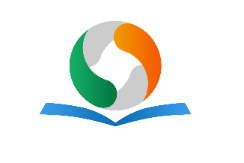 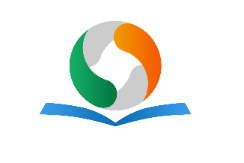 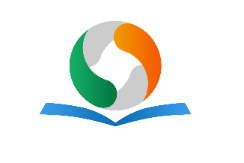 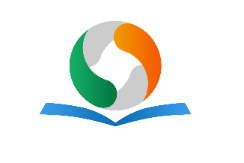 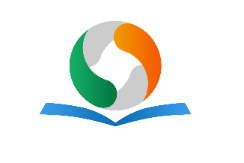 WWW.PPT818.COM
0
学习目标
1.通过核心句型的集中学习，学生能更加牢固地掌握电视节目及其形容词。2.通过组句训练，强化本单元重点知识的学习和突破语法难点。3.通过开放性的口语活动，能够在真实的语境中使用目标词汇和句型。
自学互研
新词自查
根据句意及汉语提示完成句子
1. The old man told us some funny jokes (笑话) and made
    us laugh.
2. I expect (期望) to learn the news about the earthquake
    in Ya An on TV.
3. I am planning (打算) to watch a soap opera tonight.
4. My sister hopes (希望) to be a teacher when she grows
    up.
Ask and answer
情景导入
What do you think of the TV shows?
Do you want to watch…?
Why do you like watching…?
news
talent show
sports show
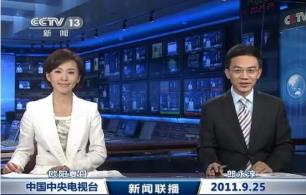 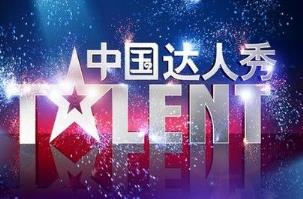 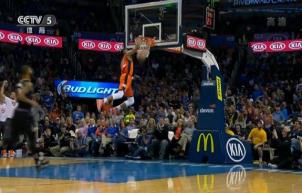 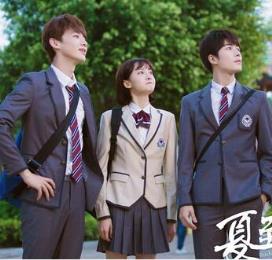 sitcom
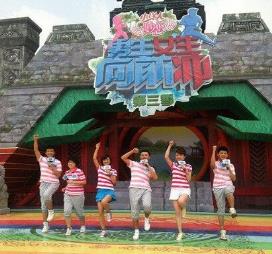 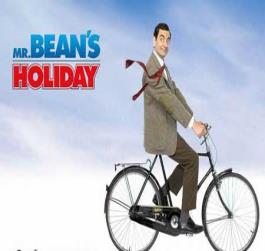 soap opera
game show
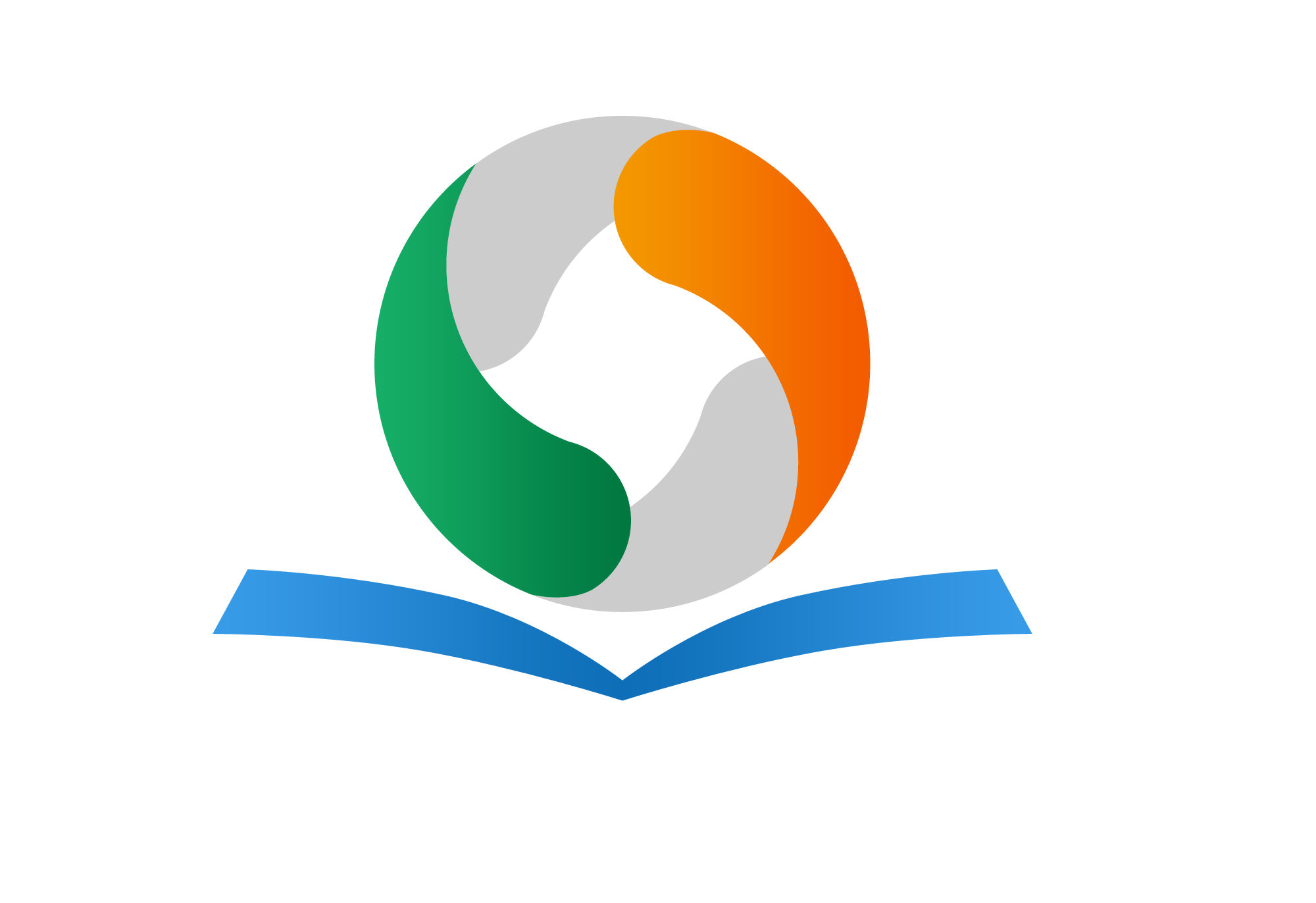 Read the sentences.
Grammar Focus
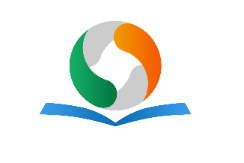 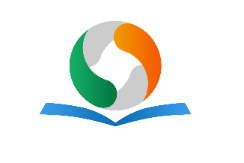 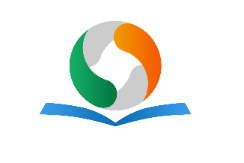 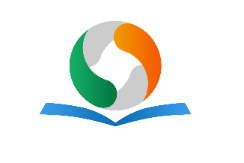 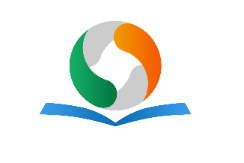 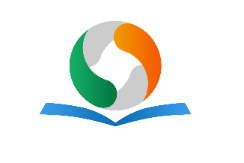 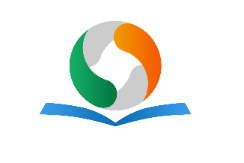 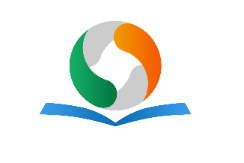 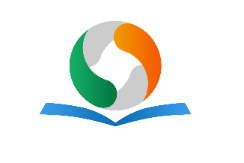 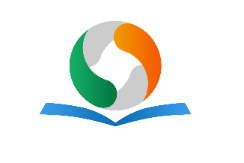 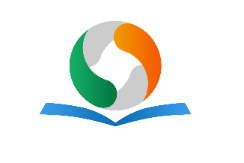 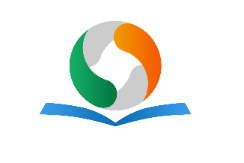 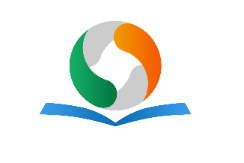 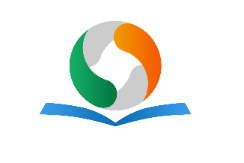 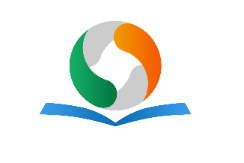 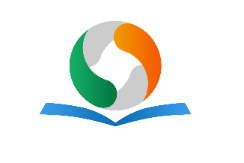 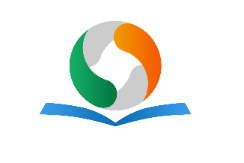 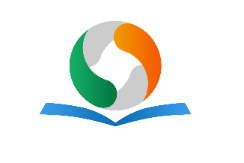 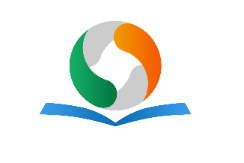 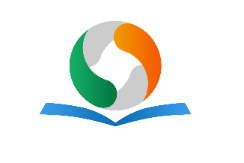 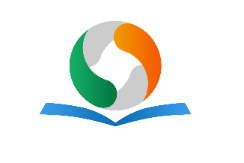 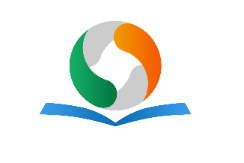 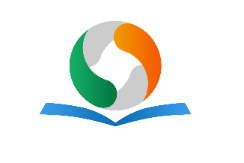 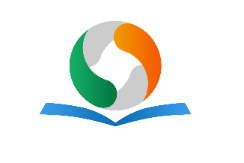 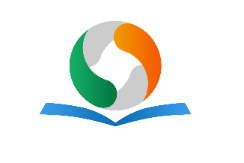 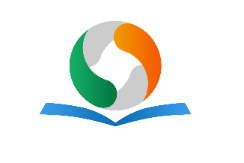 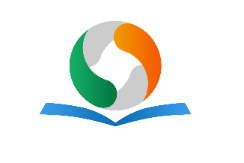 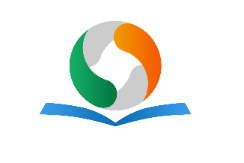 0
Fill in the blanks.
Do you _____ _____ watch the news?
 —What do you _____ ______ talk shows?
 —I don’t _______ them./ I can’t ______ them./ I _______ watching them.
3. —What do you ______ _______ watch tonight?
—I _____ _____watch Days of Our Past.
4. What can you expect to learn ______sitcoms?
5. —Why ______ ______ like ______ the news?
—Because I hope to ______ ______ what’s ______ ______ around the world.
3a Make a conversation and then practice it   
     with a partner.
A: What do you plan to watch on TV tonight?
B: I hope to __________________ , but I also want 
to ___________________. How about you? Do you 
________________ a talk show or _____________?
A: Oh, I want to                                        .
watch a sitcom
watch  the news
want to watch
a talent show
watch a talent show
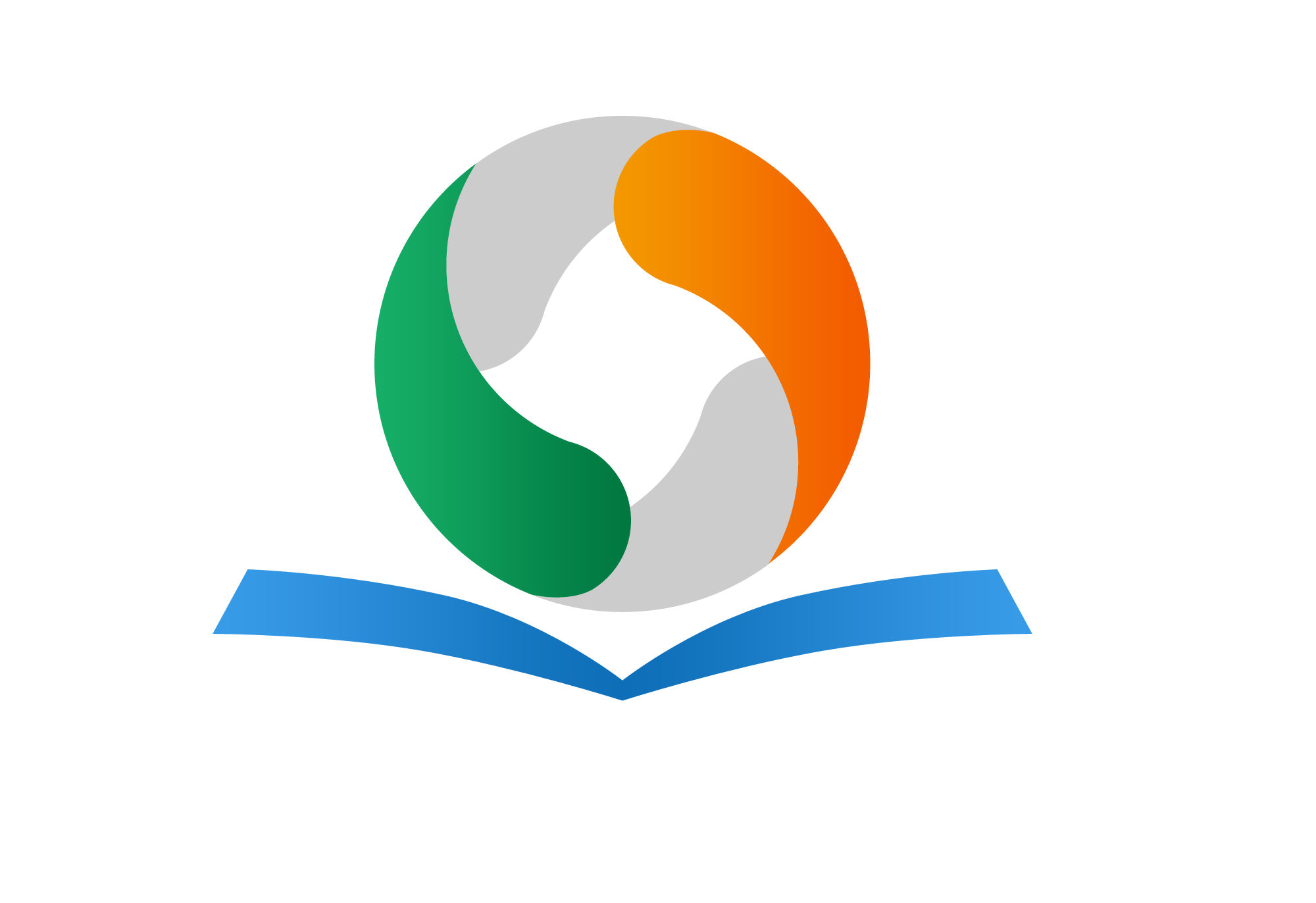 Number the sentences in the correct order.
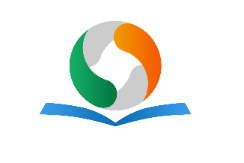 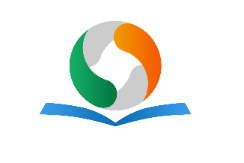 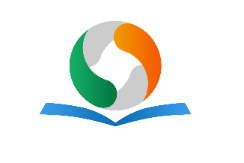 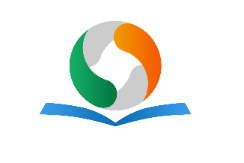 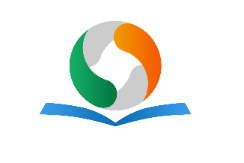 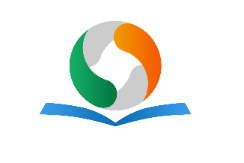 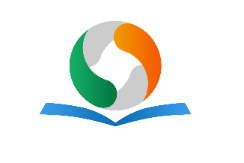 A. What do you plan to watch on TV tonight?
B. How about you? 
C. Do you want to watch a talk show or a talent show?
D. Oh, I want to watch a talent show.
E. I hope to watch a sitcom, but I also want to watch the news.
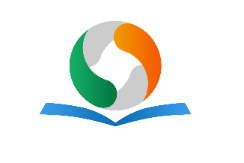 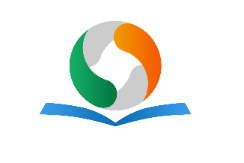 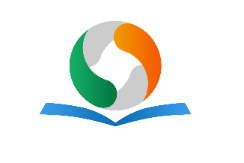 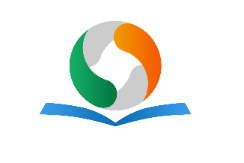 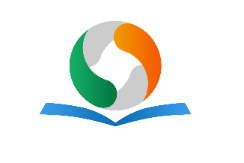 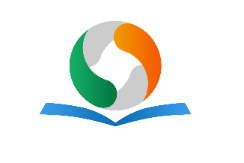 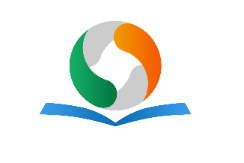 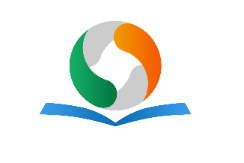 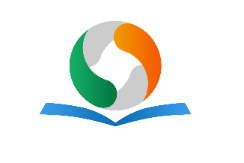 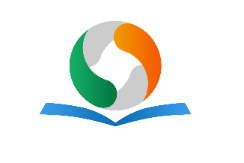 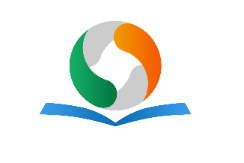 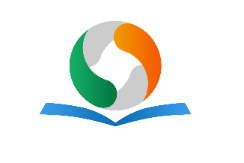 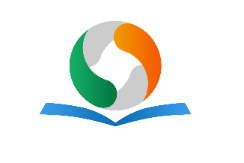 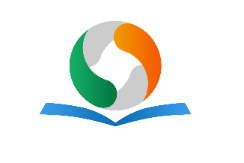 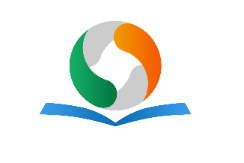 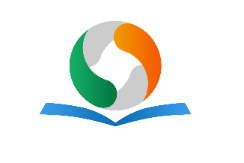 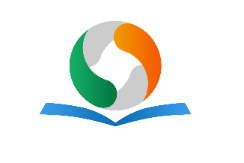 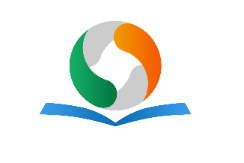 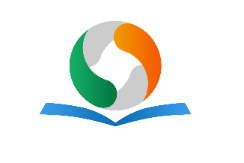 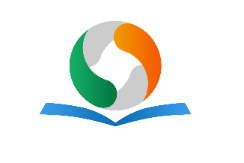 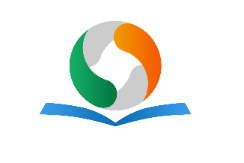 0
3b Answer these questions. Give answers that
     are true for you.
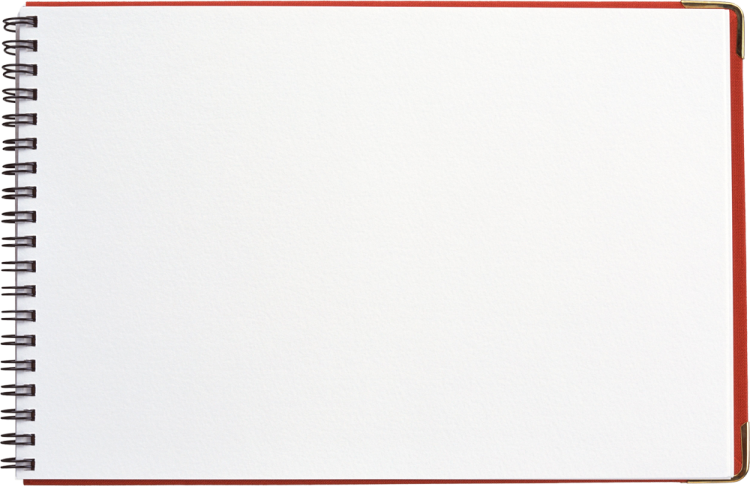 What do you think of game shows?
2. What comedy shows do you like to watch?
3. Do you plan to watch a sports show tonight?
4. What can you expect to learn from the news?
Answer to Q 1:
I really love watching them, because they make me happy and relax.
Answer to Q 2:
I like to watch The Big Bang Theory and Mr. Bean. They are so interesting.
Answer to Q 3:
No, I can’t stand it. I think it’s boring.
Answer to Q 4:
I hope to know what happened around the world.
3c Ask your classmates questions and write their names in the chart.
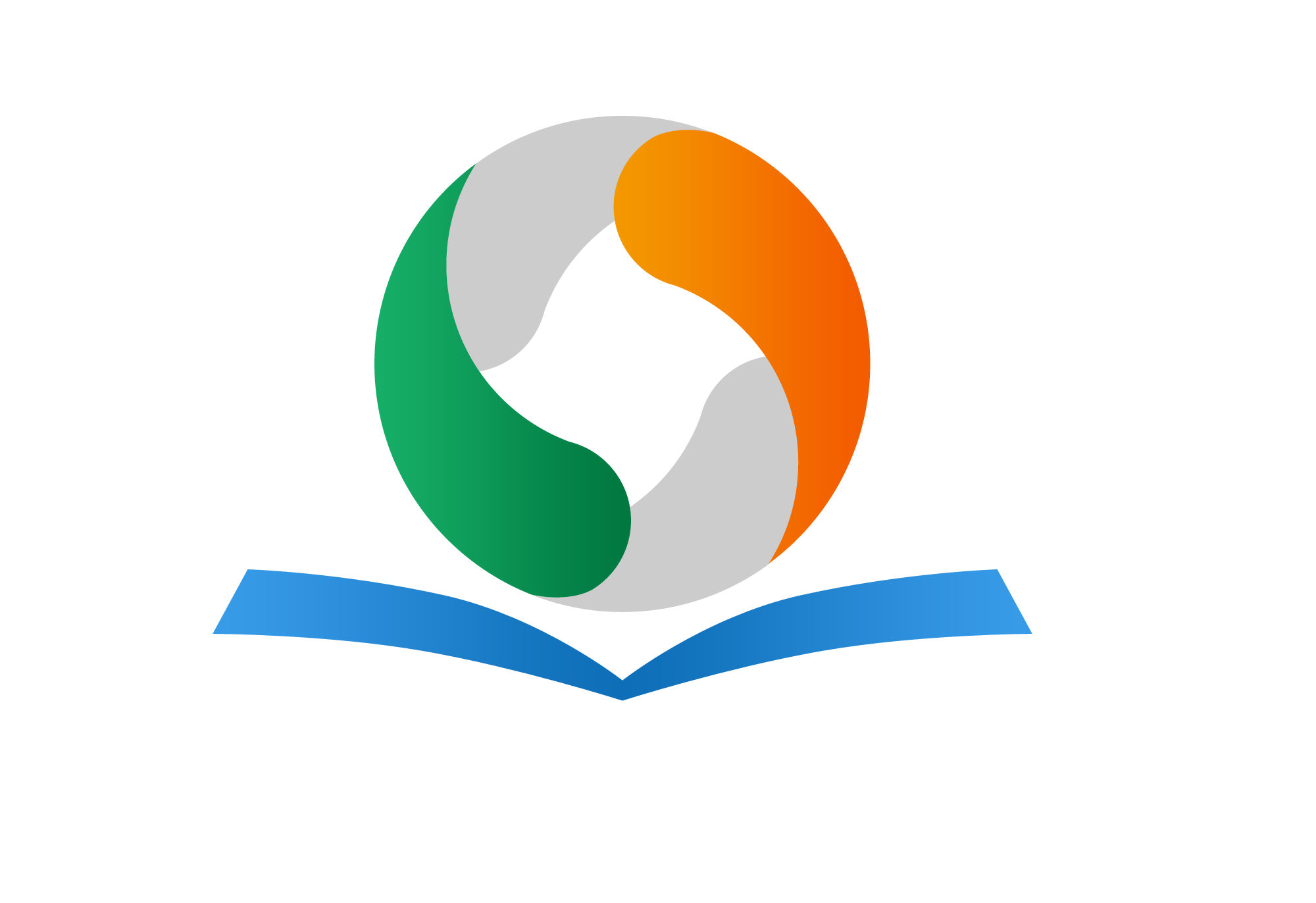 Pair work
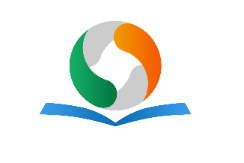 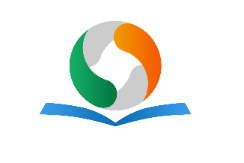 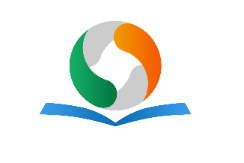 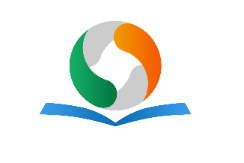 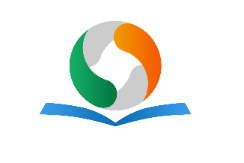 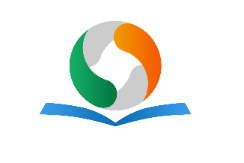 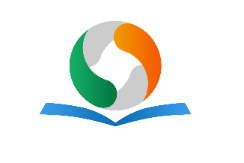 A: Do you want to go to a movie?
B: Yes, I do.  I want to see an ___________.
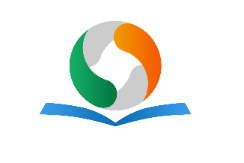 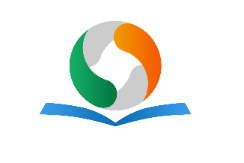 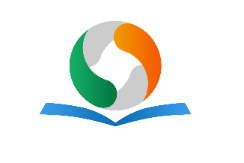 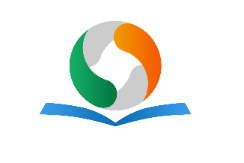 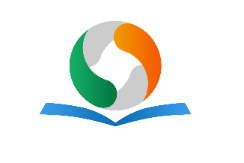 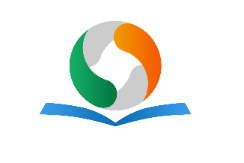 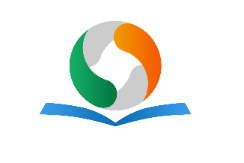 action movie
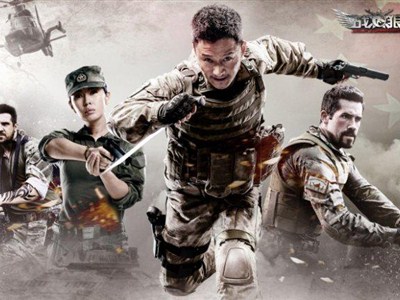 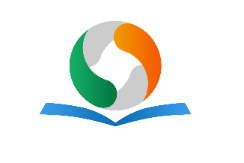 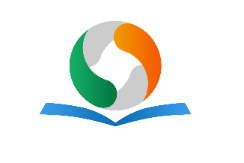 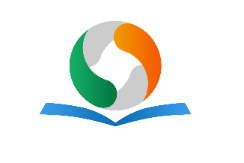 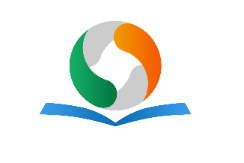 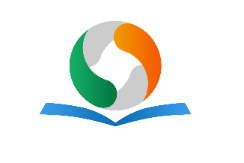 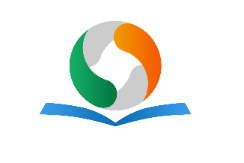 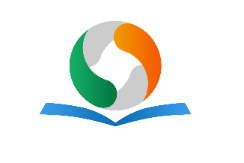 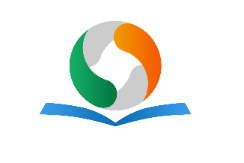 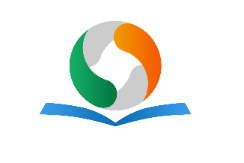 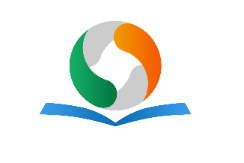 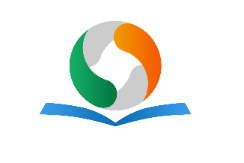 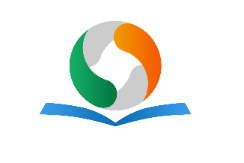 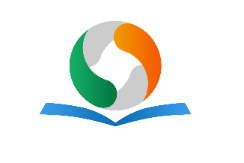 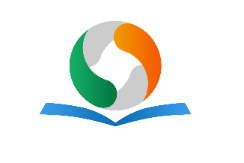 0
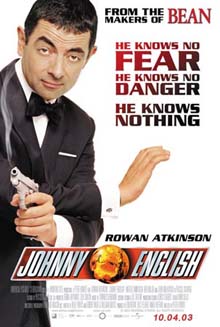 Do
A: ___ you _________
      go to a movie?
B: Yes, I do.  I _______
      watch a _________.
want to
want to
comedy
A: What do you plan to watch tonight?
B: I plan to watch ______ ______ _____.
a         sports   show
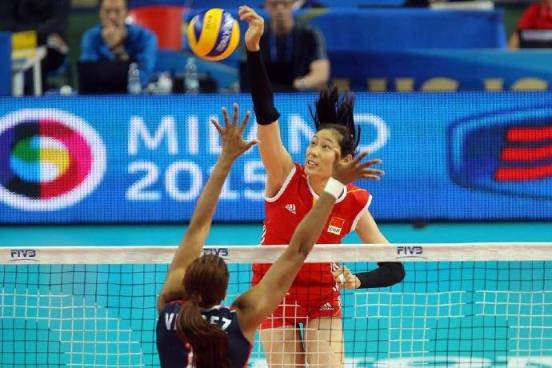 The ways to express likes and dislikes
Expressing likes
I love…
I like…

Expressing dislikes
 I don’t like…
 I can’t stand…
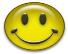 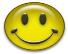 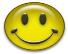 I don’t mind…
问题探究
1. What can you expect to learn from sitcoms? 
你希望从情景剧中学到什么？
其中 expect to do sth. 希望/ 期望干某事。
learn from 后可以接人也可以接事物，构成短语
learn from sb.      向某人学习
learn from sth.     从某事中学习
e.g. —What can you expect to learn from sitcoms? 
       —I hope to learn some great jokes.
2. What do you think of talk shows?
What do you think of ...?
= How do you like…? “你认为······怎么样?”
  谈论对某事物的喜好程度, 可选择的回答有：
I like it./I don’t mind it./I don’t like it./
I can’t stand it./I like it very much./I love it./
It’s beautiful./They’re fantastic.
3. I don’t mind them.      
    mind 介意； 在乎。表示请求或是征求意   
    见时后接名词， 动名词或代词。多用以下  
    句型：Would you mind doing…?
                 Do you mind …?
     e.g. Would you mind opening the door?
            Do you mind my dog?
4. I can’t stand them!
    stand 忍受 （多用于否定句、疑问句），
    常与 can’t 连用。stand 后接名词、代词、
    动名词。例如：
    1）I can’t stand soap operas.
    2）Jim can’t stand his mother any more.
    3）All of us can’t stand waiting for the bus
          too long.
课堂评价
一、根据汉语，补全英语句子。1. ——你觉得游戏节目怎样？
——我忍受不了那些东西。—______do you________  _______game shows?
—I _______  _______ them.2. 他们对每样东西的看法如何？______ did they _____  _______everything?
3. 我们喜欢在课堂上用英语问问题。We enjoy______  _______  ____ _______  in class.4. 你介意把这件事告诉他吗？Would you________  ________him about this?
think             of
What
can’t      stand
What
think      of
asking  questions  in     English
mind          telling
5. 他们不能忍受太阳镜。你呢？
They can’t _____ sunglasses. ____________you? 
6. Linda对运动节目不在乎。
Linda _______ ______ ________ ________.
7. ——Ken认为谈话节目怎么样？
——他很喜爱它们。
—What ____Ken think of _____ ________?
 —He ______them.
How about
stand
doesn’t     mind     sports      shows
does
talk     shows
loves
二、选择题
1. A: What do you think of sitcoms?
    B: Oh, I _________ mind them.
A. can’t      B. don’t           C. am not
2. A: What does she think of the talk show?
B: She ________ stand them.
isn’t         B. doesn’t       C. can’t
3. She wants to  _________.
A. swim      B. swimming      C. swims
B
C
A
4. — ____ do you think of the movie?    — It’s very interesting. I like it.                    
A. Why       	   B. Which	    C. How	   D. What
5. It’s too hot in the classroom. We can’t ___ it.
   We all ___ up and go out of the classroom. 
A. mind; stand	B. stand; stand     C. sit; stand
6. How about _____ out for a walk?                
A. to go	B. going        C. go              D. goes
D
B
B
Summary
重点词汇：think of, want, love, like, learn
重要句型：Do you want to…?
                     What do you think of…?
                     I don’t mind them./ I can’t stand it.
Homework
Firstly, review the knowledge of grammar focus.
Secondly, ask parents’ attitudes towards the different kinds of TV shows, and communicate it with your partner.